Figure 4. Invariant difference response to abutting grating contours in A18. (A) Difference map in A18 to ...
Cereb Cortex, Volume 18, Issue 5, May 2008, Pages 1029–1041, https://doi.org/10.1093/cercor/bhm139
The content of this slide may be subject to copyright: please see the slide notes for details.
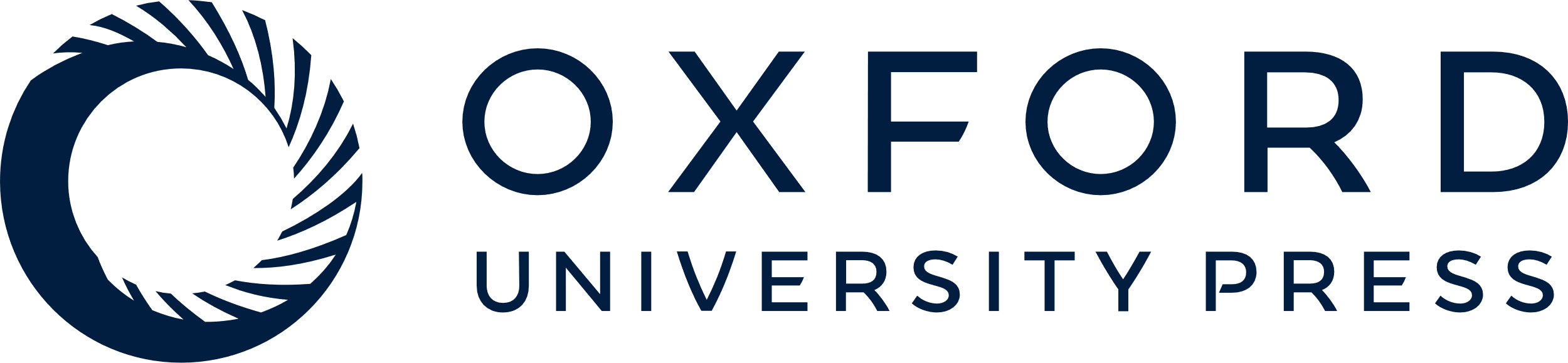 [Speaker Notes: Figure 4. Invariant difference response to abutting grating contours in A18. (A) Difference map in A18 to vertical–horizontal sinusoidal gratings (right insets, S1 and S2). (B) Difference map to left versus right oblique gratings (right insets, S3 and S4). (C) Response profiles indicate that 0/90 (cyan) and 45/135 (purple) orientations are encoded in the difference maps in A and B, respectively. (D, E) Difference map to vertical–horizontal abutting grating contours. Stimuli in D (S5 and S6) and E (S7 and S8) differ only in carrier orientation—left or right oblique, respectively. (F) Corresponding profiles for D (blue) and E (red) indicate that both optical maps encode the vertical–horizontal contours independently of the carrier orientations. Superimposed color iso-orientation contours were derived from A18 ROI of Figure 3B, which was recorded from the same cortex, for response profile analysis.


Unless provided in the caption above, the following copyright applies to the content of this slide: © The Author 2007. Published by Oxford University Press. All rights reserved. For permissions, please e-mail: journals.permissions@oxfordjournals.org]